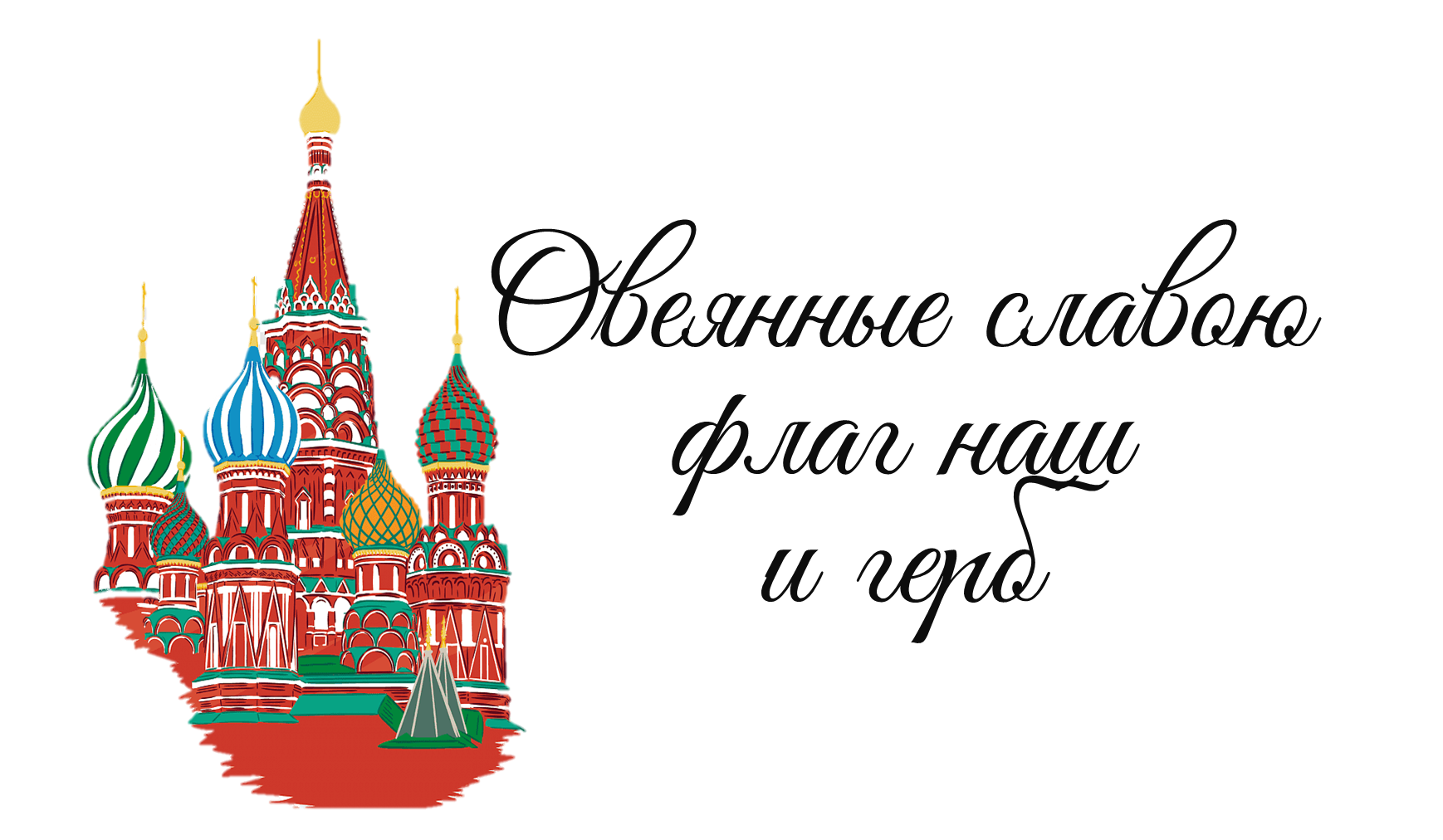 Выполнила: ученица 4а класса 
МБОУ «Школы № 101 имени Е. Е. Дейч»
Баландина Елизавета
Герб – официальная эмблема государства, города, семейного рода. Изображается на флагах, монетах, печатях, государственных документах.
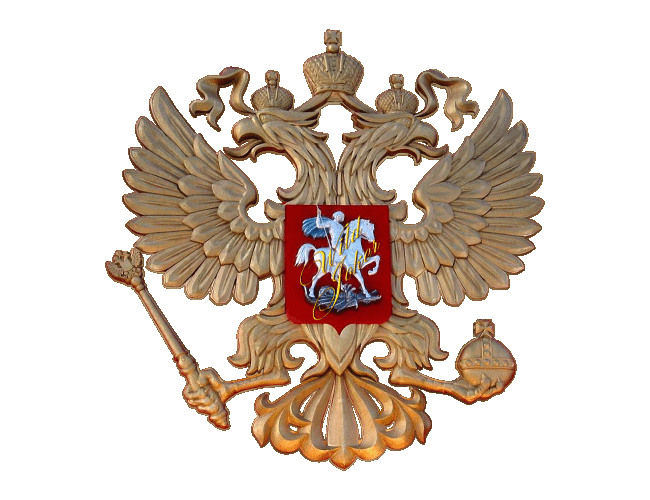 На гербе РФ изображены:
 - двуглавый орёл (с двумя малыми и одной большой короной, скипетром и державой);
 - щит, на котором изображён всадник на коне, поражающий копьём дракона.
Что означают символы российского герба?
Красный цвет - неустрашимость, великодушие.
Золото – сила, богатство, могущество, справедливость.
Орёл – власть, прозорливость.
Двуглавый орёл – охрана своих владений
Короны – символы трёх ветвей власти: исполнительной, законодательной и судебной.
Скипетр – символ защиты суверенитета.
Держава – символ единства, целостности государства.
Всадник, поражающий змея – символ победы добра над злом.
История    Российского герба
До начала XVI века Россия была разрозненным государством, состоящим из нескольких независимых княжеств, поэтому  о едином государственном гербе не могло быть и речи. 
Герб появился при  Иване III. В качестве герба в то время выступала печать, на лицевой стороне которой был изображен всадник, протыкающий копьем змея, а  на оборотной - двуглавый орёл.
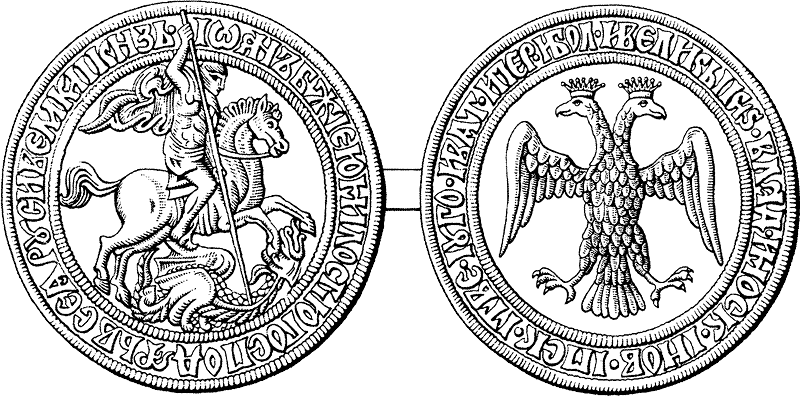 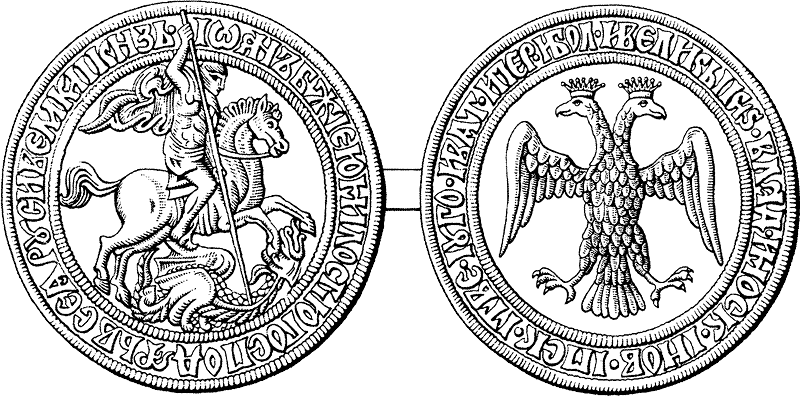 Впоследствии рисунок герба менялся
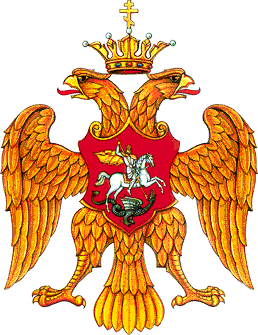 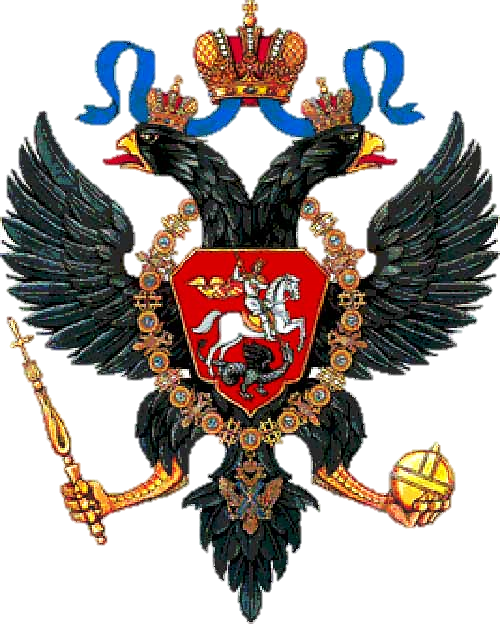 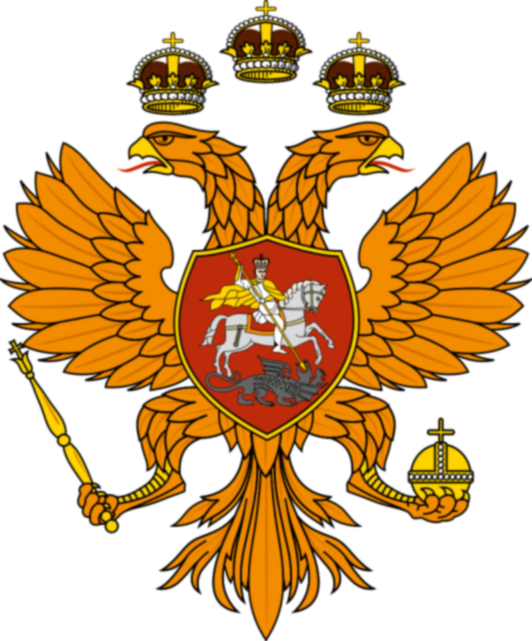 XVI век
При Петре I
XVII век
Большой Государственный Герб Российской  империи
В 1856 году появились  3 варианта государственного герба: Большой, Средний, Малый.
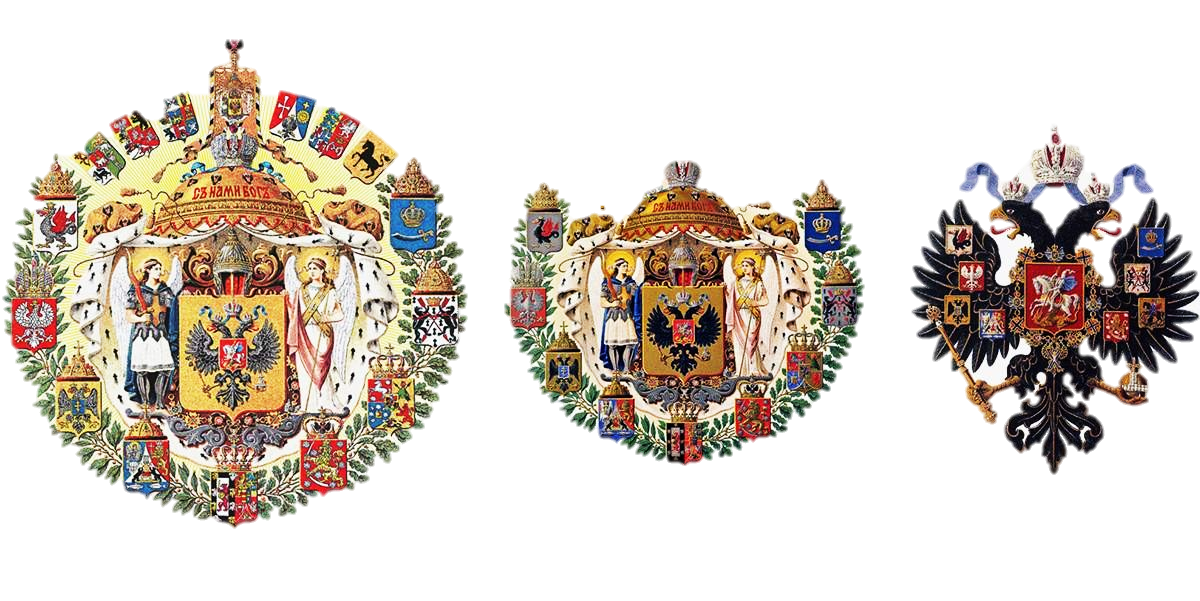 Герб СССР
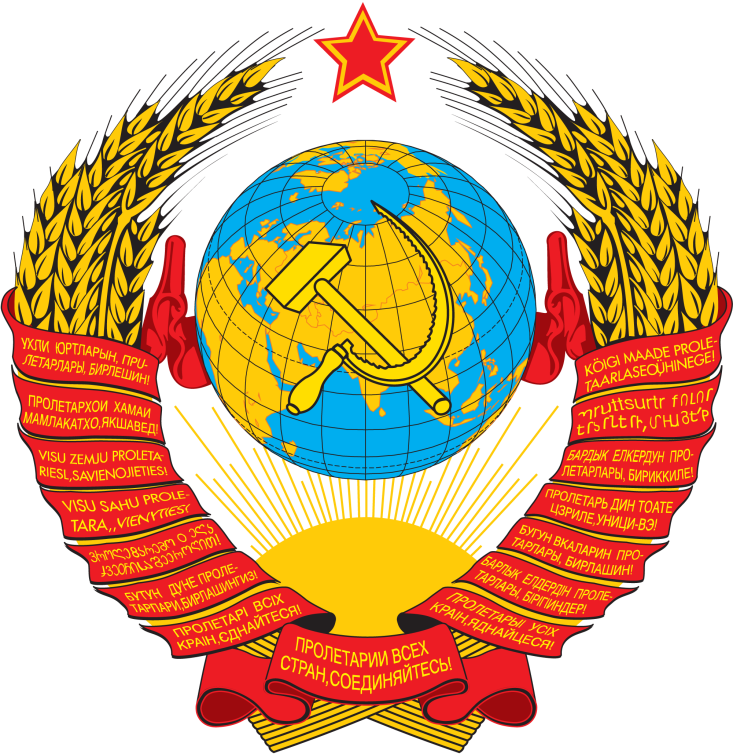 В 1918 году гербом Советской России становится серп и молот в лучах восходящего солнца на фоне земного шара – как знак перемен. 
Герб окаймляли колосья, которые были перевязаны ленточками с названиями союзных республик .
Изображение герба можно увидеть на:
Боевых знаменах
воинских частей
Флаге (штандарте)
Президента России
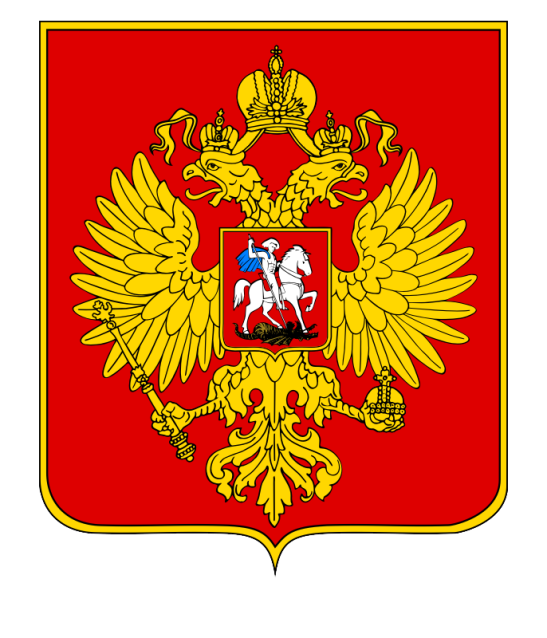 Документах, 
удостоверяющих
личность гражданина РФ
Денежных знаках
Государственных наградах
Официальных бланках
Пограничных знаках
Государственный флаг является официальным государственным символом Российской Федерации. 
Он представляет собой прямоугольное полотнище из трёх равновеликих горизонтальных полос белого цвета (верхняя), синего (средняя) и красного (нижняя).
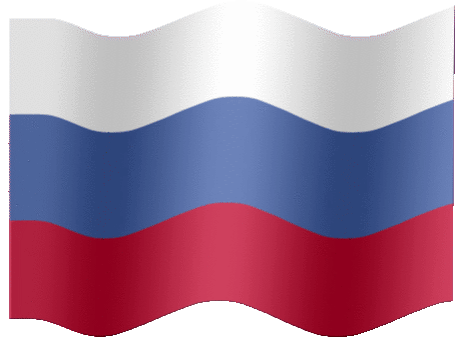 Что означают символы Российского флага
Белый цвет – означает мир, чистоту, благородство.
Синий цвет – честность, верность, безупречность.
Красный цвет – силу и смелость, неустрашимость.
Наш флаг также имеет свою историю
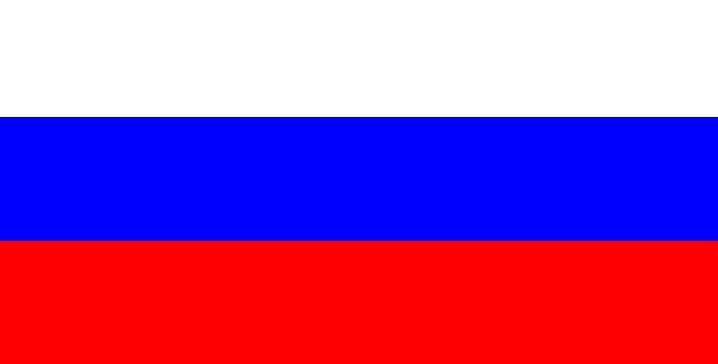 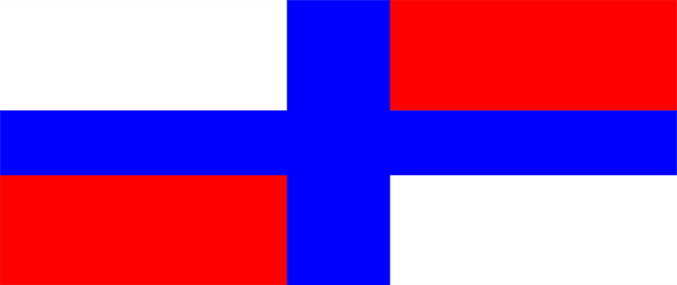 Флаг 1668 года
XVII  век
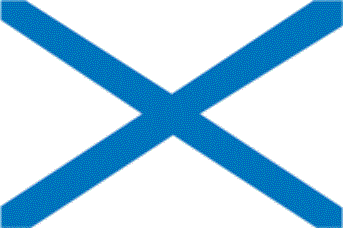 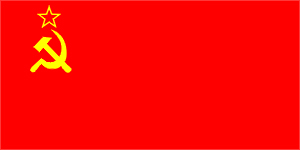 Государственный флаг СССР
Флаг Андрея Первозванного XVIII век
22 августа – День российского флага
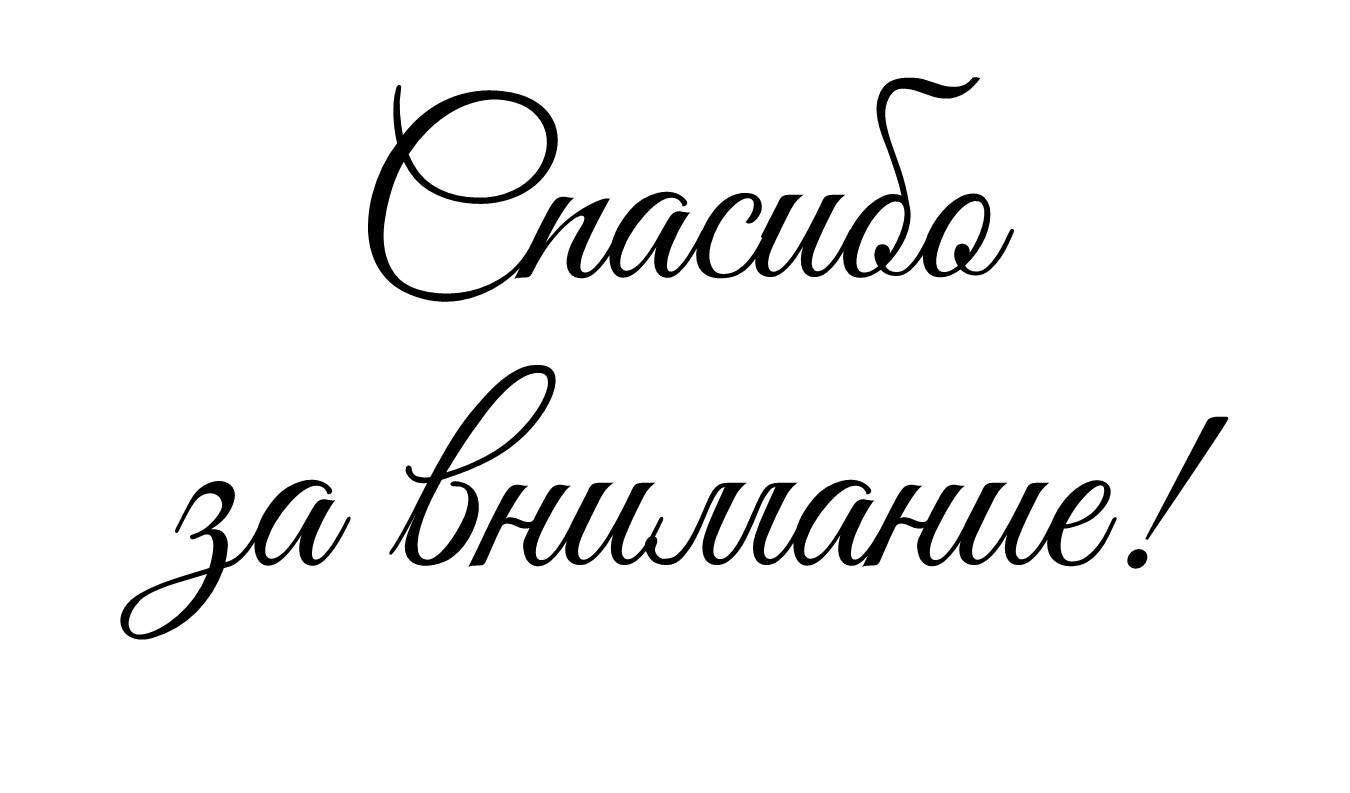